IP Considerations for Start-Ups
Raph Kim
Jeffrey D.  Morton
Procopio, Cory, Hargreaves & Savitch LLP
March 11, 2024 | Johns Hopkins University Whiting School of Engineering
Raph Kim
Senior Associate, Washington, D.C.
Life Sciences | Patent Prosecution & Counseling
JD, American University Washington College of Law, Washington, DC, 2015
MS/BS (Chemical & Biomolecular Engineering), Johns Hopkins University, Baltimore, MD, 2008/2007
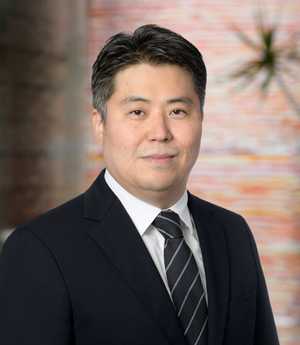 Jeffrey D. Morton
Partner, San Diego
Leader, Life Sciences | Patent Prosecution & Counseling
JD, University of British Columbia Faculty of Law, 2007
PhD (Immunology), Washington University in St. Louis School of Medicine, 2004
BSc (Biology and English), with distinction, University of Victoria Faculty of Science, 1998
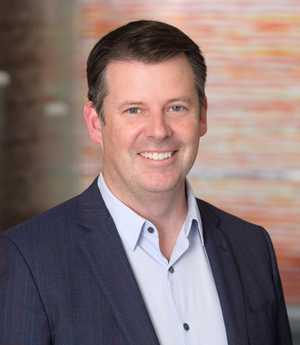 Table of Contents
Why is Intellectual Property (IP) Important for Start-Ups
Different Types of IP
Patents, Trademarks, Copyrights and Trade Secrets, 
Developing an IP Strategy
How to Manage IP Protection Before/During/After the Presentation
Why is Intellectual Property (IP) important for start-ups
The valuation of a start-up company depends on marketability, inventiveness, and exclusivity of intellectual property (IP).
Litigation risk, stemming from infringing others’ rights, is one of the major risk factors for start-ups to manage.
Early and effective management of IP stands as one of the most crucial factors in establishing a core assert of a start-up.
Different Types of IP
Patents: Protects technical invention or design
Inventions and designs
Trademarks: Symbols, names, phrases, logos, or designs used to identify and distinguish goods or services from those of others 
Copyrights: Original works of authorship fixed in a tangible medium of expression
Software coding, web pages, photographs
Trade Secrets: Confidential information that provides a competitive advantage to a business
Secret technical details, recipes, methods/processes.
Developing an IP Strategy
Assess different IP protections for innovations covering current products, future products, and anticipated enhancements to stay ahead of competitors
Develop a deliberate IP strategy aligned with business objectives
Prioritize protection before disclosing innovations to others
Consider filing an initial application (e.g., provisional patent application) to secure broad protection for core inventions
File early
Developing an IP Strategy
Evaluate innovations and IP strategies at key milestones, such as product releases and patent examination stages
Remember, IP strategy is an ongoing process; regularly reassess and refine it
Strengthen protection by building upon existing applications, such as through continuation application filings
Developing an IP Strategy
Ensure comprehensive invention/IP assignments from all parties involved
Remember that investors invest in the company, not individuals; ensure the company owns all rights
One assignee (one owner) to prevent decision conflicts.
Developing an IP Strategy
Exercise caution when collaborating with third parties; formal agreements are essential to define IP ownership
Develop key form documents like NDAs, contractor agreements, and employee agreements with IP assignment clauses
Prioritize trademark protection early on; conduct basic clearance searches to avoid potential conflicts
Regularly file provisional patent applications to incrementally protect ongoing technical developments
Ensure provisional applications contain sufficient technical descriptions to establish enforceable priority dates
IP Considerations When Disclosing Inventions
Risk of Public Disclosure:  Once you publicly disclose your invention (including presentations, publications, or online sharing), it may be difficult or impossible to obtain patent protection.
Publicly available idea is not patentable.
Different laws in different countries
Another party may first file for a patent.
Your own public disclosure of invention may kill your own patent.
USPTO: 1 year clock starts from the public disclosure.
How to Manage IP Protection Before/During/After the Presentation
Before presenting, consider filing a provisional patent application
Review closely what you are presenting
Make sure you do not present any confidential information
Enabling disclosure
Present what your product achieves.
Reverse engineering
If you haven’t filed one, after presenting, reconsider filing a provisional patent application as early as possible
Thank You!
Contact Information: